Что это?
мышь
_          /
монитор
/
клавиатура
/                    /
Наша Родина
_     /            /                 /
Чем похожи эти профили?
/
В чём их различие?
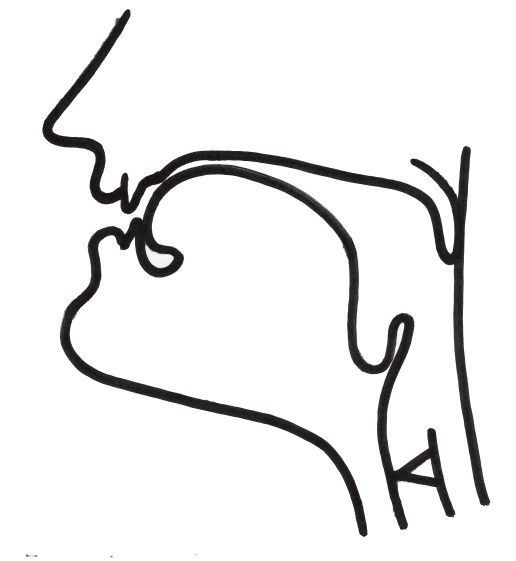 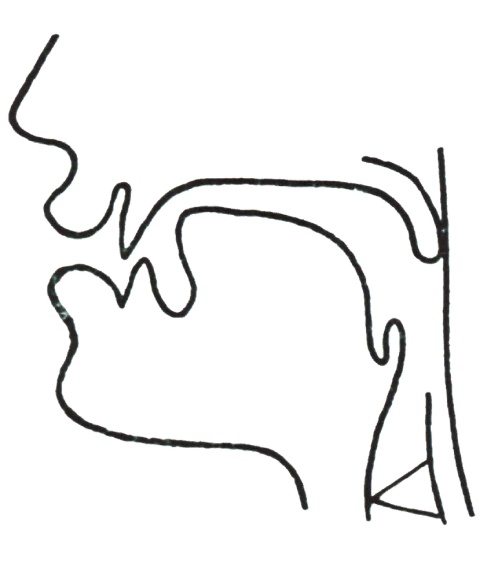 _                /                                     /   _
При произнесении С и Ш нет голоса.
_                 /                  /                 /                          /           /                           / 
При произнесении  звука  С  кончик языка находится внизу.
                  _                /                  /                    /                          /           /                              /     
При произнесении  звука  Ш  кончик языка находится вверху.
_     _       /      _      _        / 
Говори хорошо
СА - ША
СУ - ШУ
СО - ШО
/
ШКОЛА
/
СТРАНА
/ 
ШКОЛЬНИК
_            /               /
Прочитай фразу
/                               /    /                      _                /
Наша страна очень большая.
_             / 
Прочитай текст
/                             /   /                     _              /                 
	Наша страна очень большая.  
          _              /      /                             /               /                    /                /  
Я покажу нашу страну на карте. Наша Родина 
  /                                   /        _        /    /       _             _         /                                /   
очень велика. Когда утром московские ребята
          /                   /                    /                                              _        /  
идут в школу, школьники Владивостока
    _                      /                    _        /       
возвращаются домой.
_       /                                     _      /      
Вставь пропущенные слова
Когда утром

 ребята идут в        .
Столица нашей Родины –          .
Ученики
    
возвращаются       .